CLIL: EMOTIONS
HOW ARE YOU FEELING?
HOW IS SHE FEELING?
SHE IS….

(GUESS THE FEELINGS)

https://youtu.be/dOkyKyVFnSs
Now you play: transform the adjectives into nouns
https://learningapps.org/display?v=pcqww0wfn18
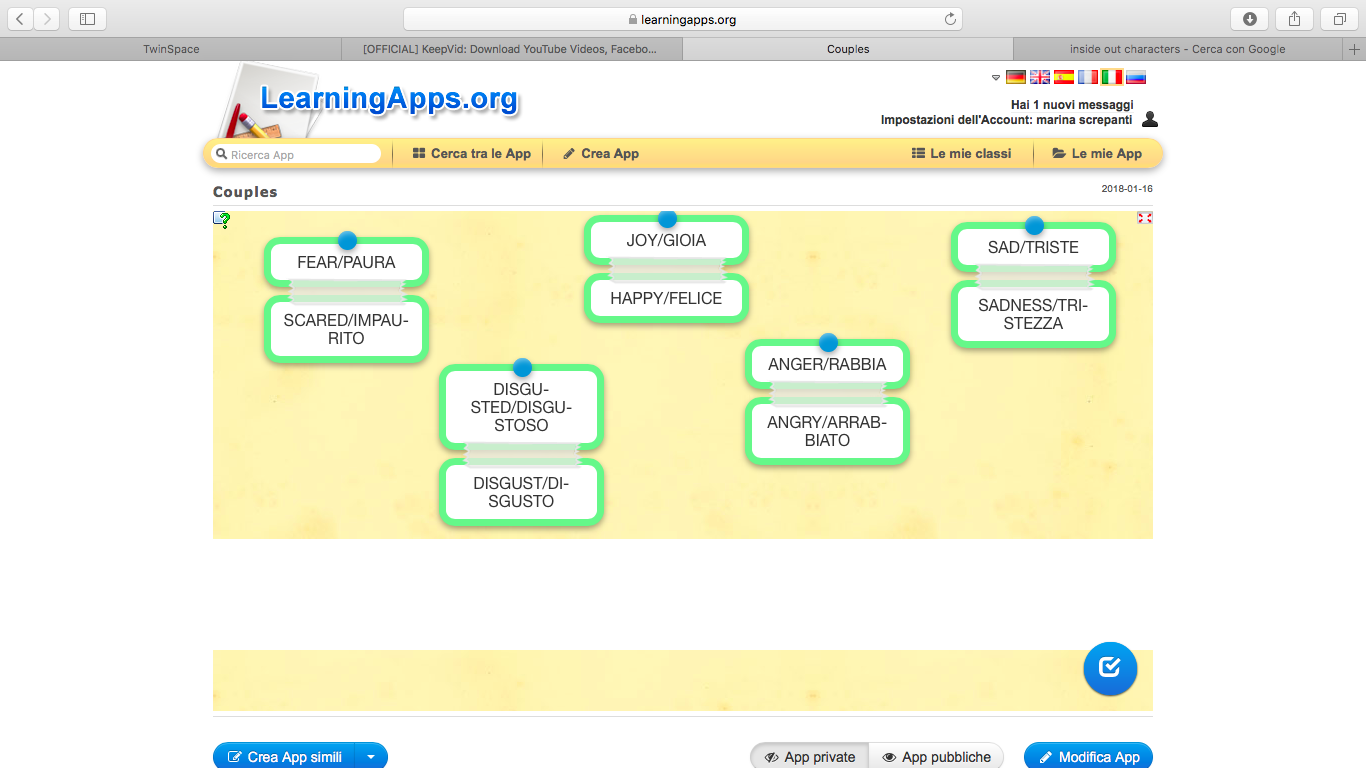 Now you play:
mime one of the feelings
and help your friends
guess
YOU AREFEELING…
VANISHING WORDS: READ THE
WORDS ALOUD THEN…
Hi, I’m Brenda. Today I’m feeling sad 
because I have got too many homework.
How are you feeling Mark? I’m feeling 
disgusted.
I eat fish and I don’t like it.
READ THE TEXT AGAIN COMPLETING IT WITH THE 
MISSING WORDS
Hi, I’m Brenda. Today I’m …………… sad 
because I have got too many …………..…
How are you feeling, Mark? 
I’m ………… disgusted.
I eat fish and I don’t …………. it.
READ THE TEXT AGAIN COMPLETING IT WITH THE 
MISSING WORDS
Hi, ………Brenda. 
Today I’m …………… sad because I 
have got too many …………..…
How are you …………………, Mark? 
I’m ………… disgusted.
I ……….. fish and I don’t …………. it.
READ THE TEXT AGAIN COMPLETING IT WITH THE 
MISSING WORDS
Hi, ……   ………… 
Today I’m …………… sad …………….. I 
have got too many …………..…
How are you …………………, ……….? 
I’m ………… disgusted.
I ……….. fish and I don’t …………. it.
CREATE A DOMINO (at least 6 PAPER cards)
 WITH EMOTICONS AND FEELINGS

WORK IN GROUP, PLEASE
START
SAD
WORRIED
HAPPY